NPRR1058 Resource Offer Modernization

July 25, 2024
NPRR1058 – Resource Offer Modernization
Objectives
Allow all Resources to update their offers in Real-Time to reflect their current costs.
For any Operating Hour, a QSE 
may submit or change Energy Offer Curve for a Resource 
may submit or change RTM Energy Bid
The QSE can provide a freeform reason (to address IMM’s comments included in its 12/21/2020 comments) if EOC submitted after the end of the Adjustment Period
For the percentages FIP and FOP within an EOC, submissions and updates must be received by ERCOT in the Adjustment Period
Changes will be in
XSD 
posted on the ERCOT XSDs page, and 
Posted on the Developer Portal at https://github.com/ercot/api-specs/tree/ews_nprr_1058_updates/ews)
Market Manager UI
Backward compatible
Project is in Execution Phase
Testing in progress
Go live – August 22, 2024

MOTE Testing Expectations
Changes will be available in MOTE for MPs testing – planned for 08/02/2024 
Perform submission of Energy Offer Curve and RTM Energy Bid up to Real Time
Market Manager UI 
API
2
NPRR1058 – Resource Offer Modernization
XSD Changes
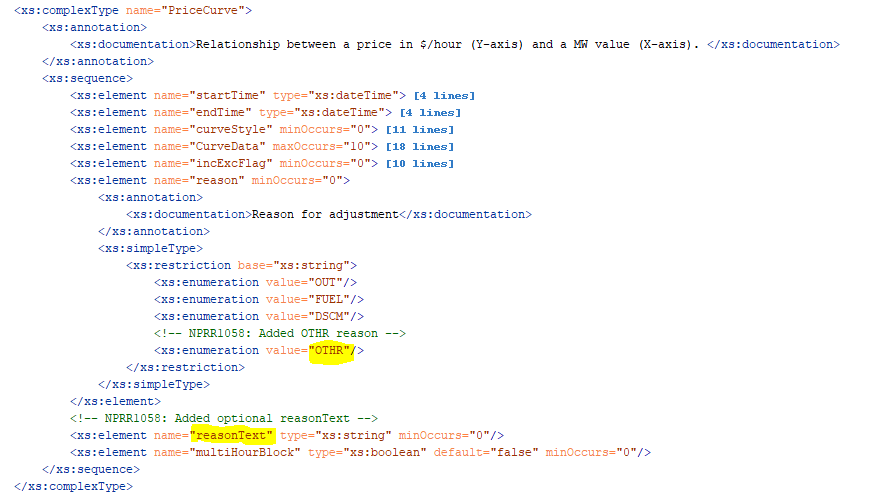 3
NPRR1058 – Resource Offer Modernization
XSD Changes – A Sample
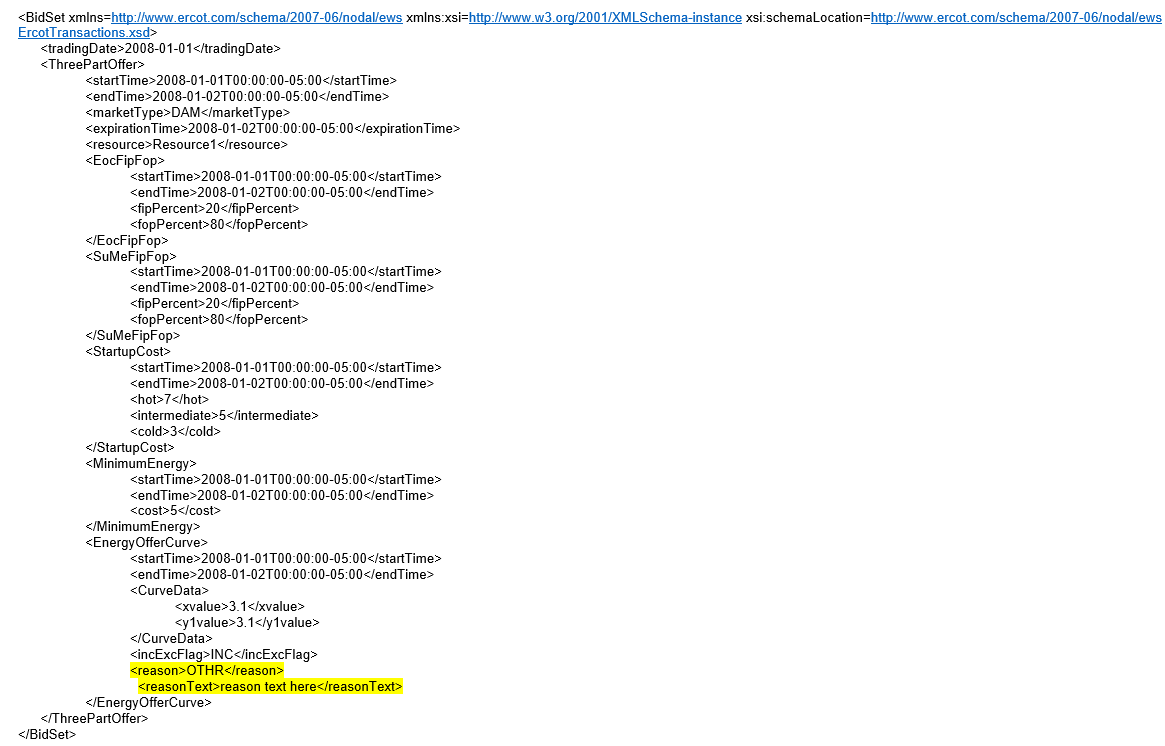 4
NPRR1058 – Resource Offer Modernization
MMS UI Changes
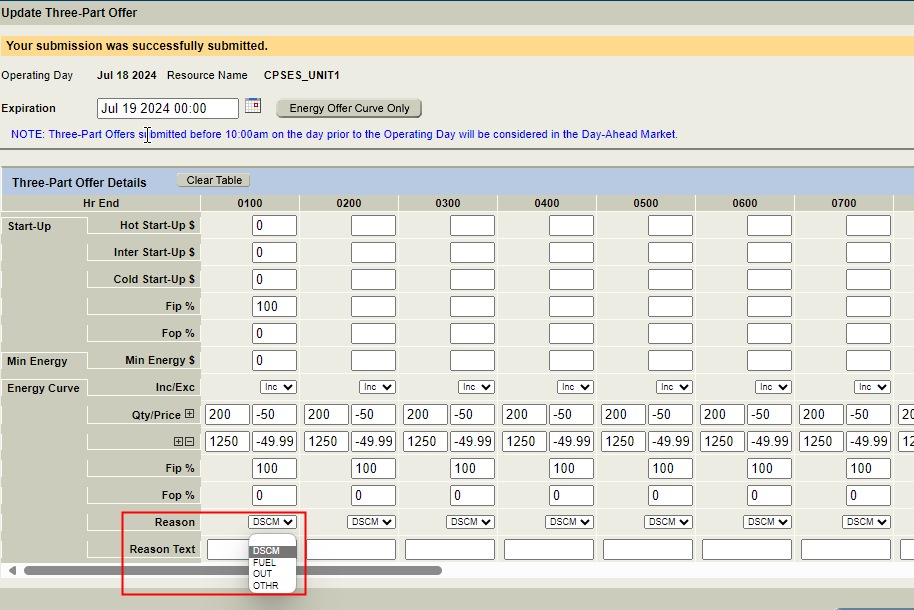 5
NPRR1058 – Resource Offer Modernization
MMS UI Changes
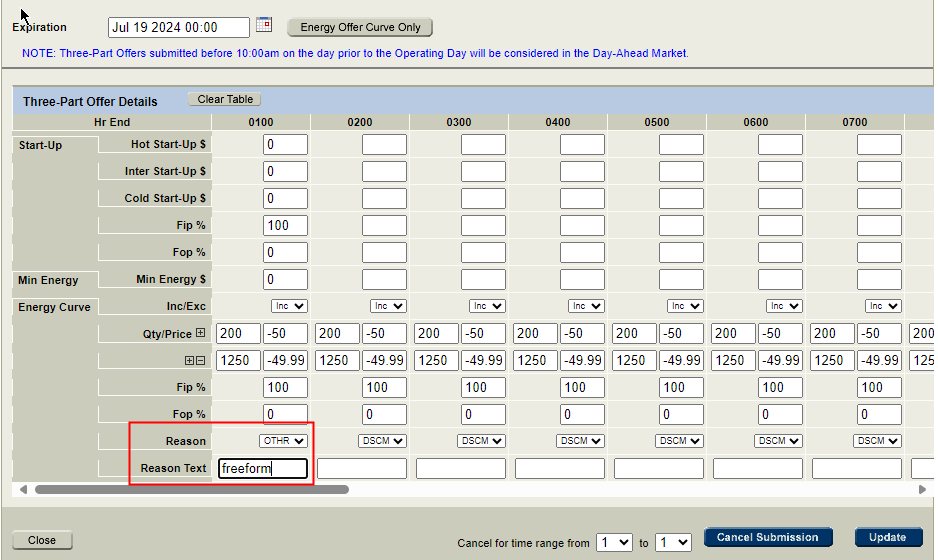 6